2017 Mathematics InstituteGrades 6 – 8 Session
1
Agenda
Revisions to Standards and Purpose
Emphasis on Specific Content
Equations
Inequalities
Proportional Reasoning within the Algebra Strand
Support for Implementation
2
1. Revisions to Standards and Purpose
3
Focus of Revisions
Improve Vertical Progression
Improve Consistency of Math Language 
Clarify Teaching & Learning Expectations
Increased Support for Teachers 
Ensure Proficiency with Computational Skills
Ensure Developmental Appropriateness &  Student Expectations
4
[Speaker Notes: Examples to follow]
Improving Vertical Progression
If the ratio of number of chocolate candies to caramel candies purchased is 2:5 and each chocolate candy is $1.00 and each caramel candy is $0.75, which of the following could be the total cost of a bag of candies purchased?
 
$15.00 
$17.25  
$19.50  
$27.90
SOL 6.1 -The student will represent relationships between quantities using ratios, and will use appropriate notations, such as , a to b, and a:b.
SOL 7.3 - The student will solve single-step and multistep practical problems, using proportional reasoning.
SOL 8.4 - The student will solve practical problems involving consumer applications.
5
Developmental Appropriateness
SOL 6.6  The student will 
a)  add, subtract, multiply, and divide integers;
b)  solve practical problems involving operations with  
      integers; and 
c)   simplify numerical expressions involving integers.
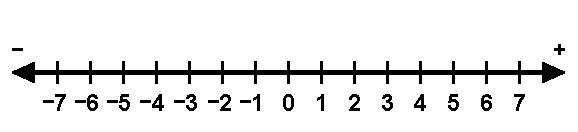 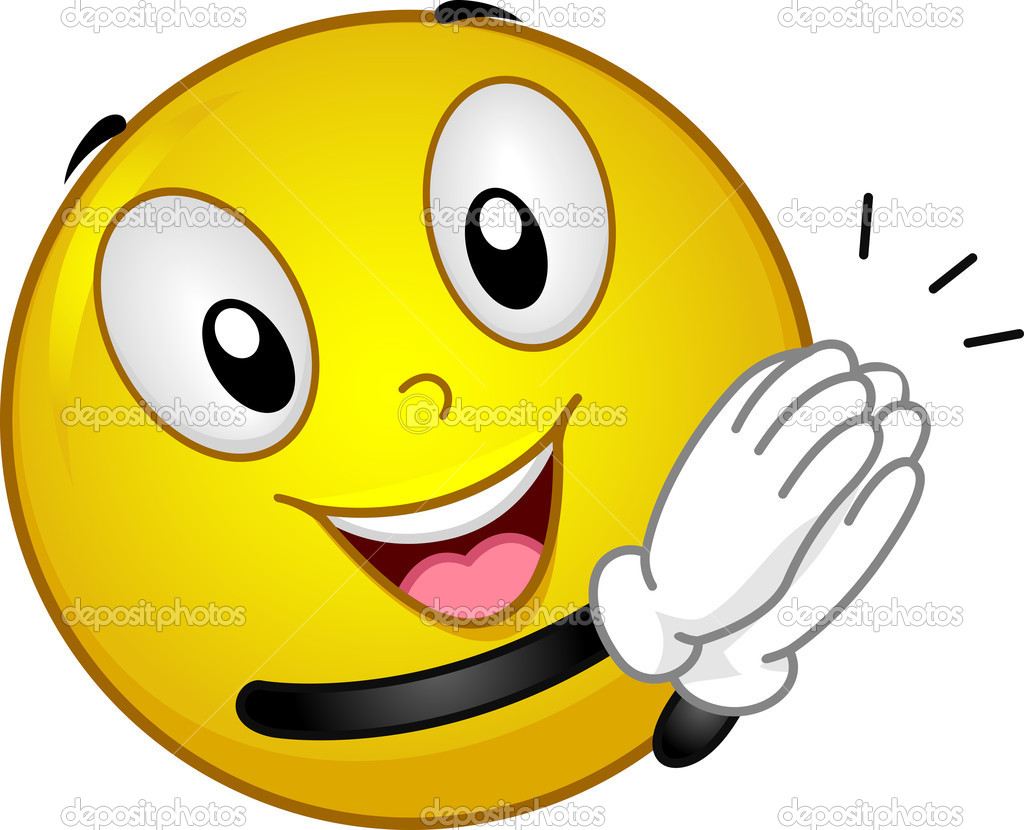 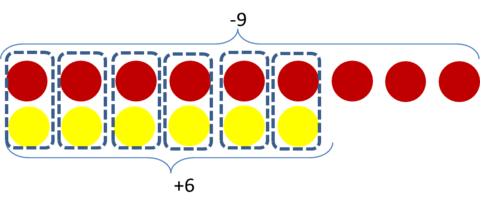 Negative
Positive
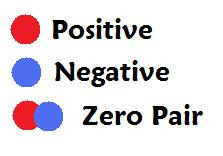 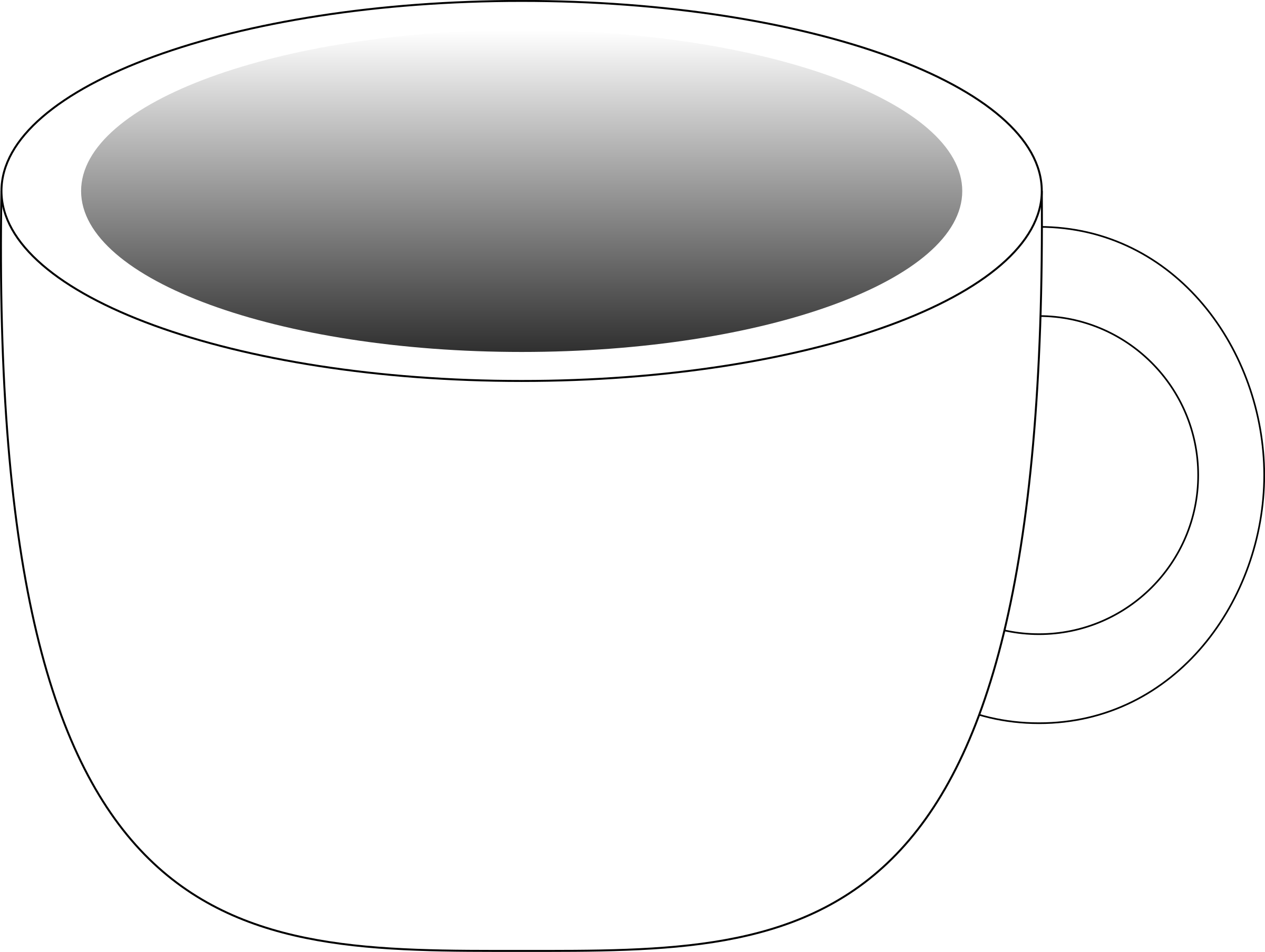 My cocoa was too hot to drink!  To cool it off, I added an ice cube.
6
Five Strands Task –Ensuring Student Expectations Grades 6 - 8
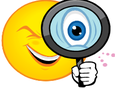 Number and Number Sense
Computation and Estimation
Measurement and Geometry
Probability and Statistics
Patterns, Functions, and Algebra
7
[Speaker Notes: Participants are encouraged to complete the Five Strands Task to explore the 6-8 strand introductions included in the Curriculum Framework documents.]
Grade 7– Crosswalk (Summary of Revisions): 2016 Mathematics Standards of Learning and Curriculum Framework
8
2016 Mathematics Standards of Learning
Grade 7 Mathematics
Overview of Revisions - 2009 to 2016
Referenced documents available at VDOE Mathematics 2016
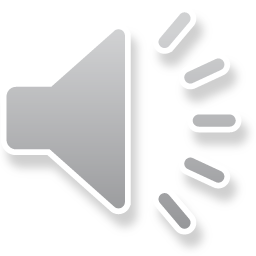 9
[Speaker Notes: Welcome to the Grade 7 Overview of Revisions to the Mathematics Standards of Learning from 2009 to 2016.  

It would be helpful to have a copy of the Grade 7 – Crosswalk (Summary of Revisions) and a copy of the 2016 Grade 7 Curriculum Frameworks to reference during this presentation. 
These documents are available electronically on the VDOE Mathematics 2016 webpage under Standards of Learning and Testing.]
Purpose
Overview of the 2016 Mathematics Standards of Learning and the Curriculum Framework
Highlight information included in the Essential Knowledge and Skills and the Understanding the Standard sections of the Curriculum Framework
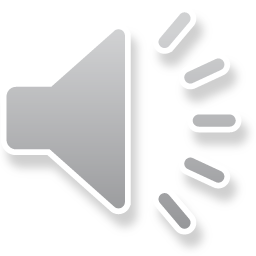 10
[Speaker Notes: Our purpose is to provide an overview of the revisions and to highlight information included in the Essential Knowledge and Skills and Understanding the Standards sections of the curriculum framework. 

This presentation is a brief overview of revisions and not a comprehensive list of all revisions. Teachers should reference the curriculum framework if they have questions regarding the 2016 standards.]
Revisions:
One-step equations are included in 6.13
Coefficients and numeric terms will be rational
Apply properties of real numbers and properties of equality
EKS – Write verbal expressions and sentences as algebraic expressions and equations and vice versa [Moved from 7.13a]
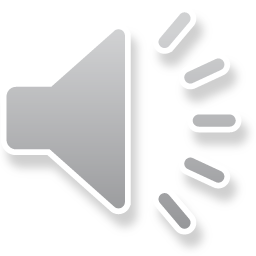 11
[Speaker Notes: 7.14 is now 7.12 in the 2016 standards.
Students are expected to represent and solve two-step equations in one variable and to solve practical problems that require the solution to a two-step equation.
Coefficients and numeric terms will be rational numbers.

Students are expected to apply the properties of real numbers when solving equations.  This is a shift from the 2009 standards in that the focus is not to identify a specific property being used, but correctly apply the properties to solve equations. It is appropriate for teachers and students to use the names of the properties when being applied, but this should not be a focus of the assessment.

Students are expected to write verbal expressions and sentences as algebraic expressions and equations and vice versa. This was removed from 7.13a to the EKS in 7.12.  See note in red on the screen.]
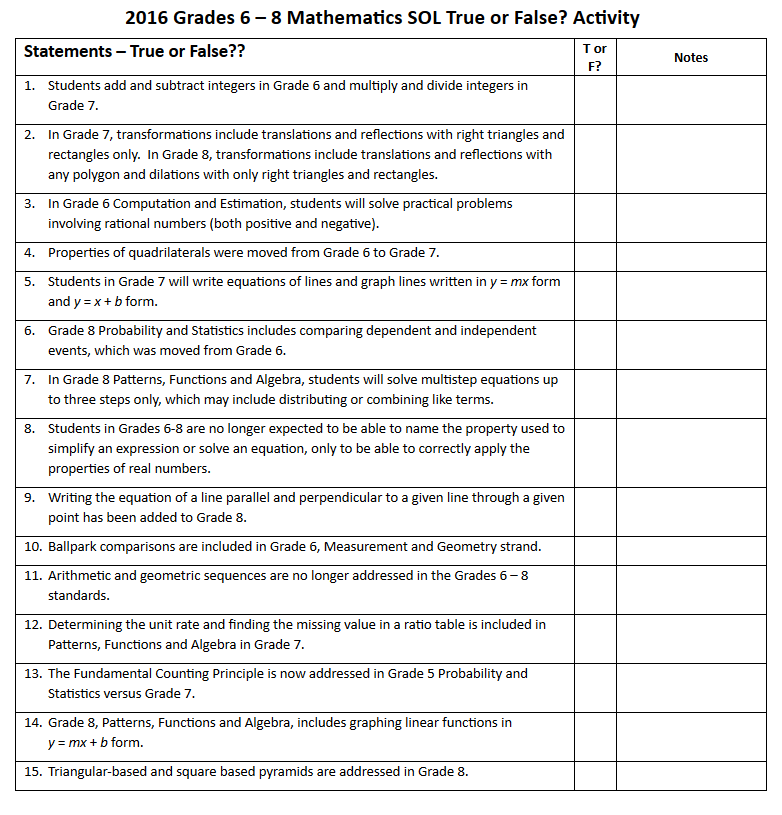 12
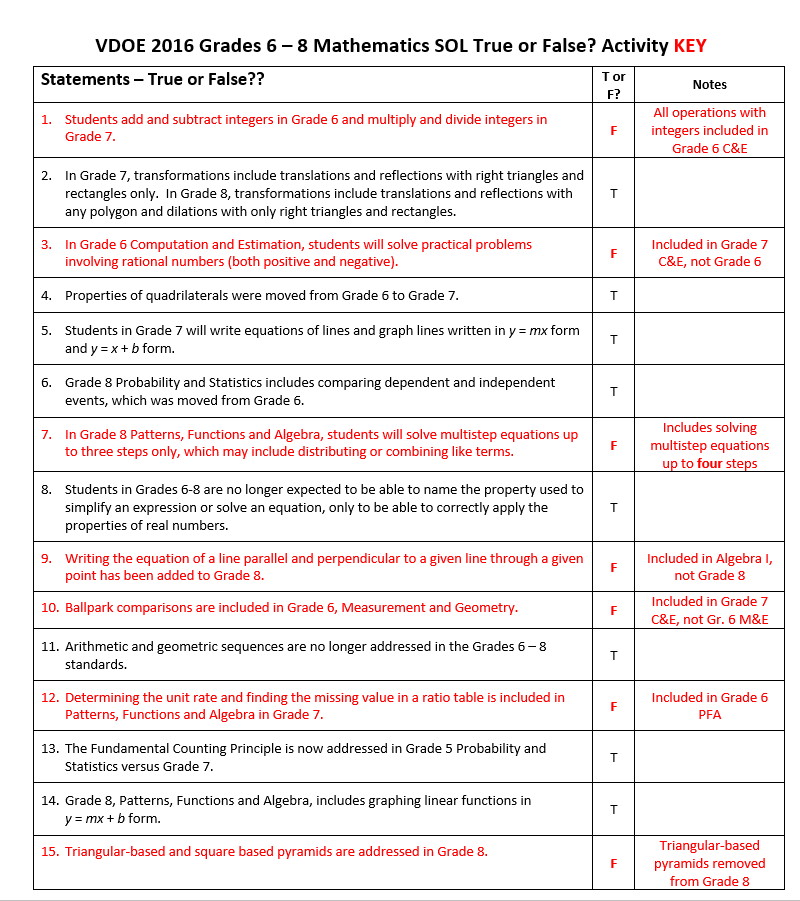 13
Clarify Teaching and Learning Expectations
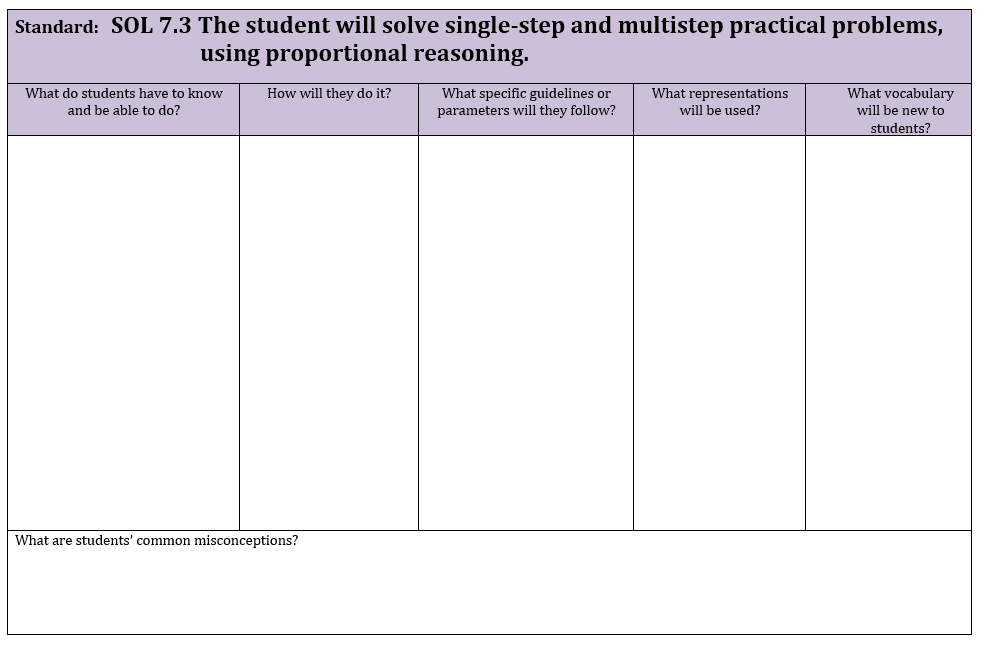 Create & use Ratio Tables
Write and solve a proportion
Convert units of measurement within and between customary and metric
Solve practical problems
Compute 5%, 10%, 15%, 20% of a number
Compute 5%, 10%, 15%, 20% within a practical situation (tips, tax, and discounts)
Solve problems involving tips, tax, and discounts
Proportion
Multiplicatively
Scale drawing
Tax
Tip
Discounts
Ratio Tables
 
 
 
 
 
4. scale drawings
With Proportional REASONING using RATIO TABLES and Contextual Problems
It is intuitive for students to look for an additive relationship between ratios but proportions consist of a multiplicative relationship between ratios.
Students may view all ratios as fractions but many ratios do not consist of a part to whole relationship. A contextual fraction ratio is 3 boys to 10 total students. A non-fraction ratio would be 3 boys to 7 girls.
14
Communication
Mathematics Process Goals for Students
Connections
Representations
“The content of the mathematics standards is intended to support the five process goals for students”- 2009 and 2016 Mathematics Standards of Learning
Problem Solving
Reasoning
Mathematical Understanding
15
NCTM Principles to Actions:Ensuring Mathematical Success for All
Adapted from Leinwand, S. et al. (2014) Principles to Actions – Ensuring Mathematical Success for All, National Council of Teachers of Mathematics. https://www.nctm.org/uploadedFiles/Standards_and_Positions/PtAExecutiveSummary.pdf
16
2A. Equations
17
Equations Progression
18
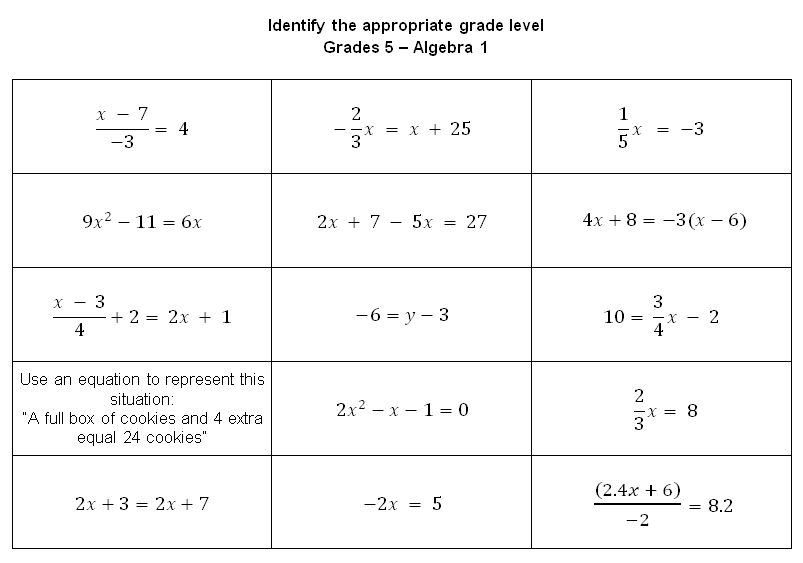 7
8
6
8
Alg
8
Alg
7
6
7
5
Alg
Alg
8
6
19
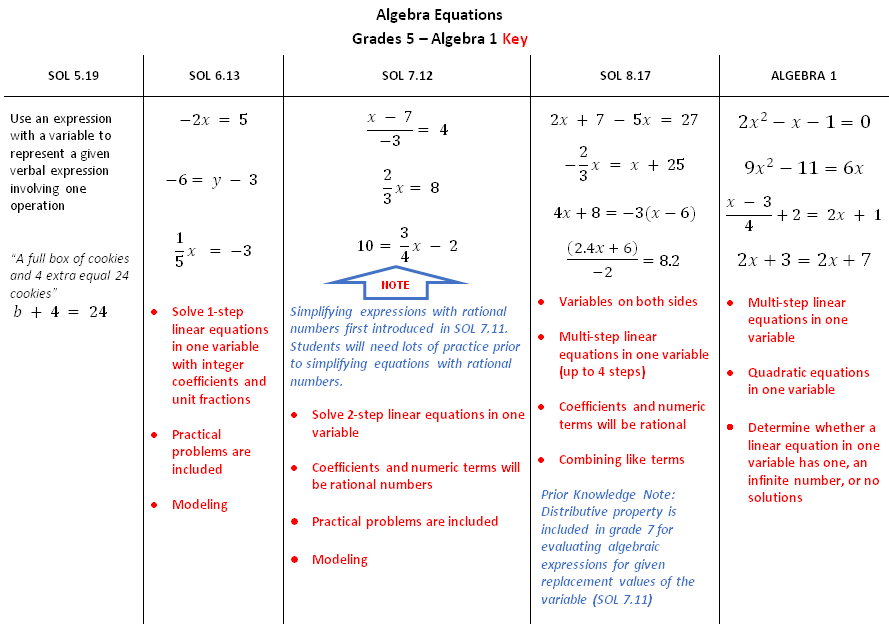 20
Connecting 
the new standards
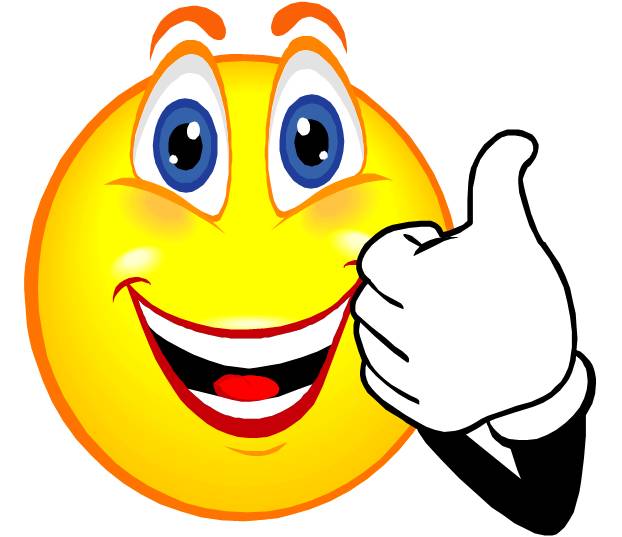 21
2B. Inequalities
22
Inequalities Progression
23
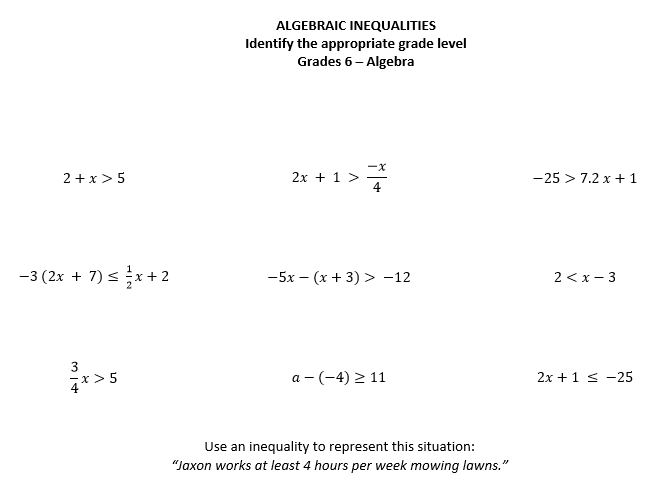 7
8
6
Alg
8
6
7
6
7
6
24
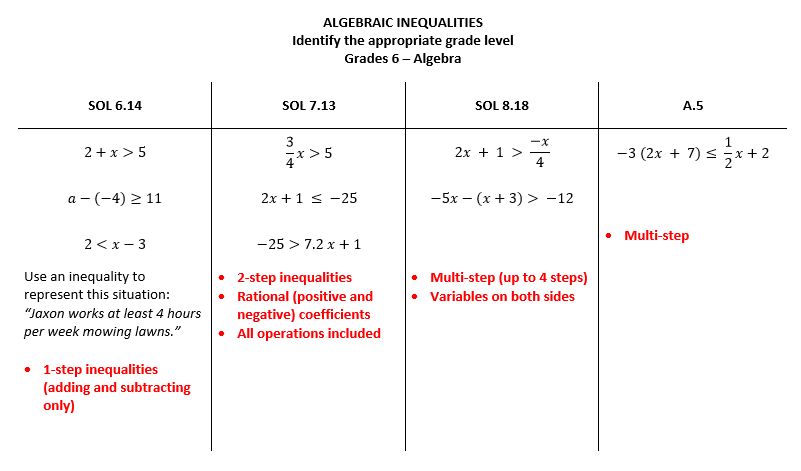 25
2C. Algebra (Proportional Reasoning)
26
Algebra (Proportional Reasoning) Progression
PROPORTIONAL RELATIONSHIPS
NON-PROPORTIONAL, 
ADDITIVE RELATIONSHIPS
LINEAR FUNCTIONS
27
Algebra (Proportional Reasoning) Progression
RATIO TABLES
UNIT RATES
SLOPE as RATE of CHANGE
SLOPE and y-INTERCEPT
28
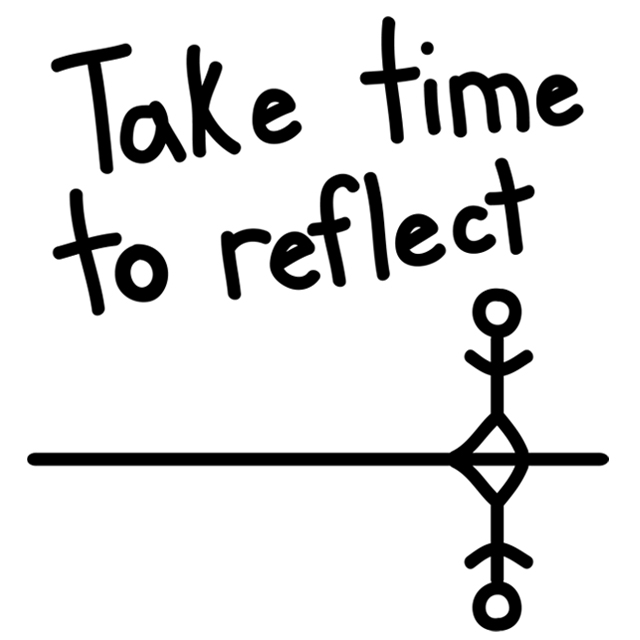 29
2D. Proportional Reasoning & Unit Rates 
Grade 6
30
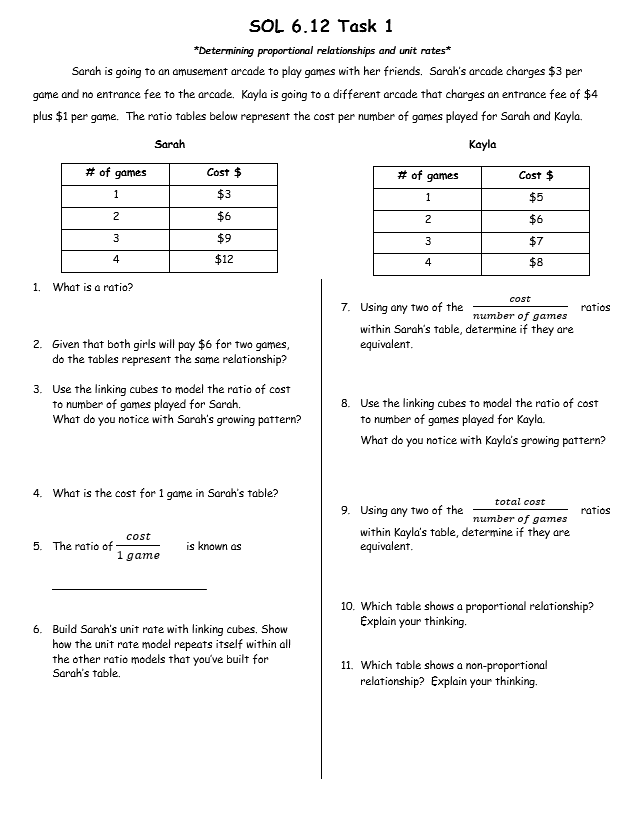 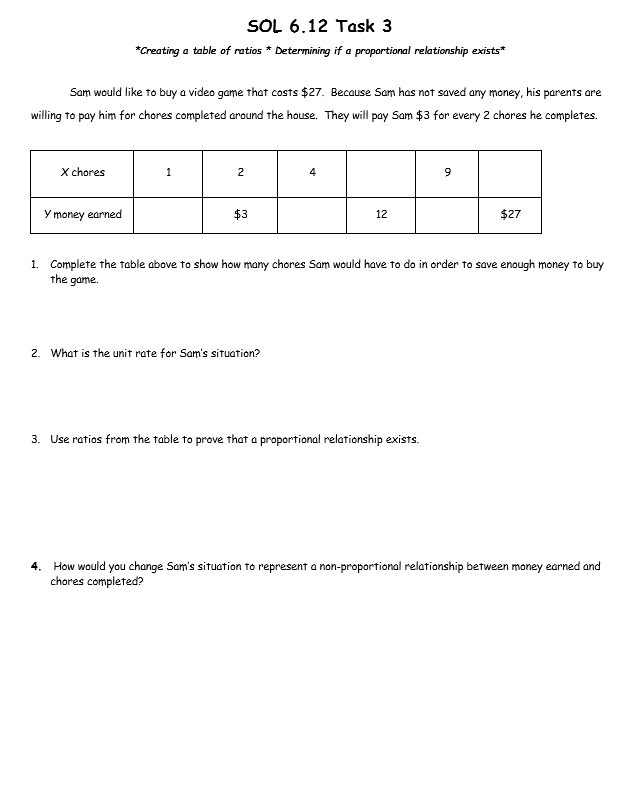 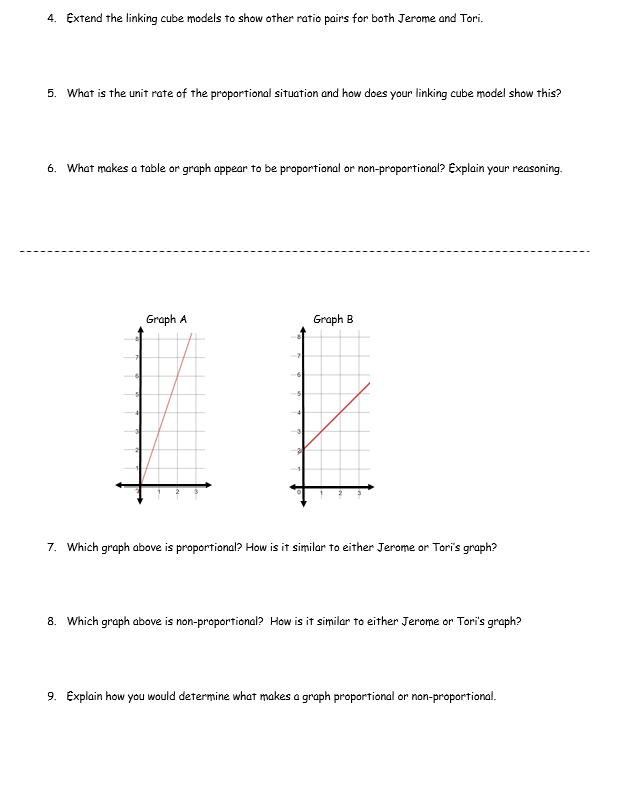 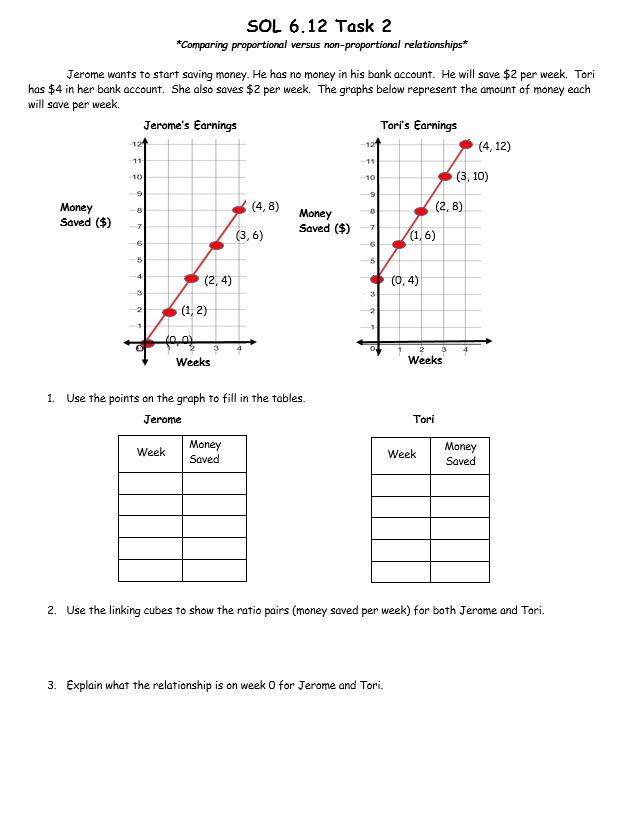 31
NCTM Principles to Actions Ensuring Mathematical Success for All
TURN & TALK
Which practices were evident in the tasks?
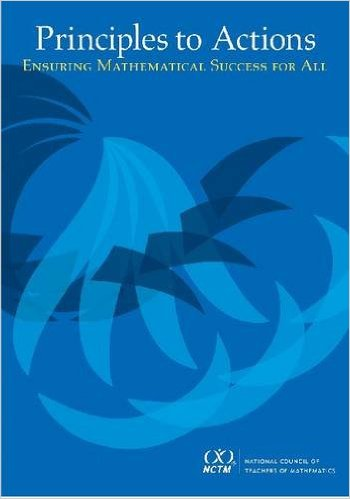 Adapted from Leinwand, S. et al. (2014) Principles to Actions – Ensuring Mathematical Success for All, National Council of Teachers of Mathematics.
32
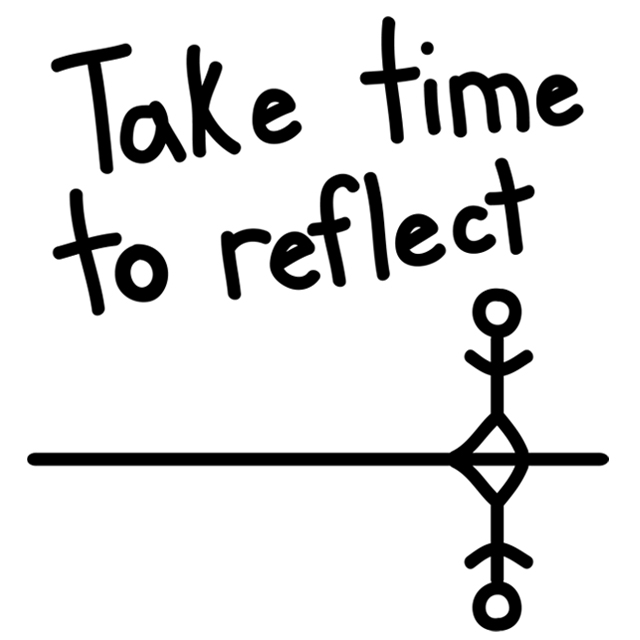 33
Lunch
34
2E. Slope as Rate of Change
Grade 7
35
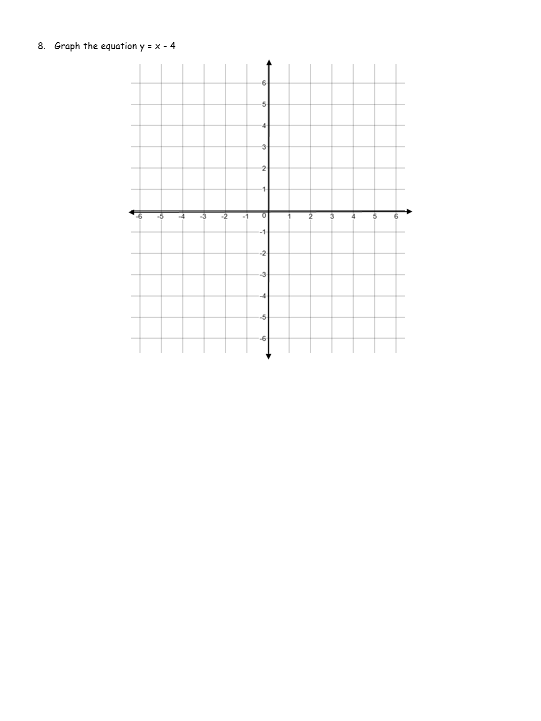 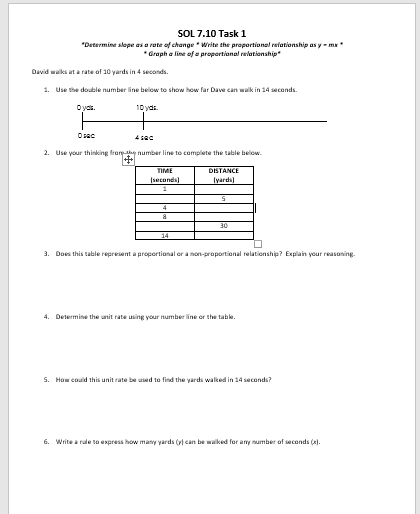 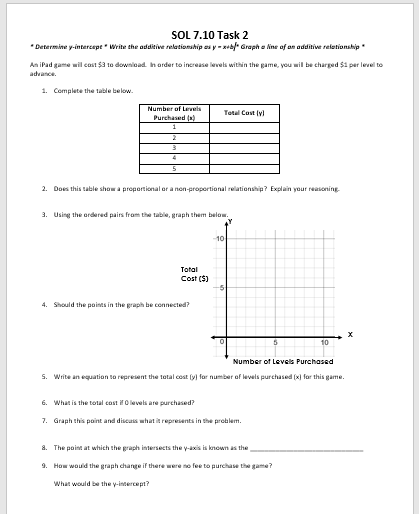 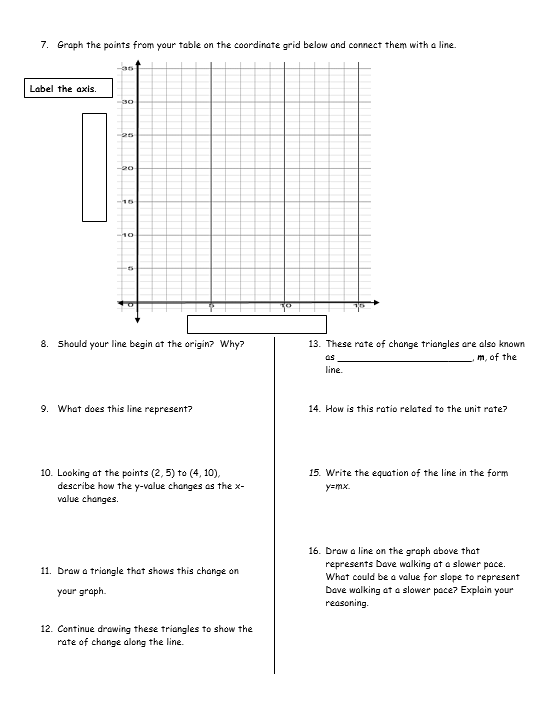 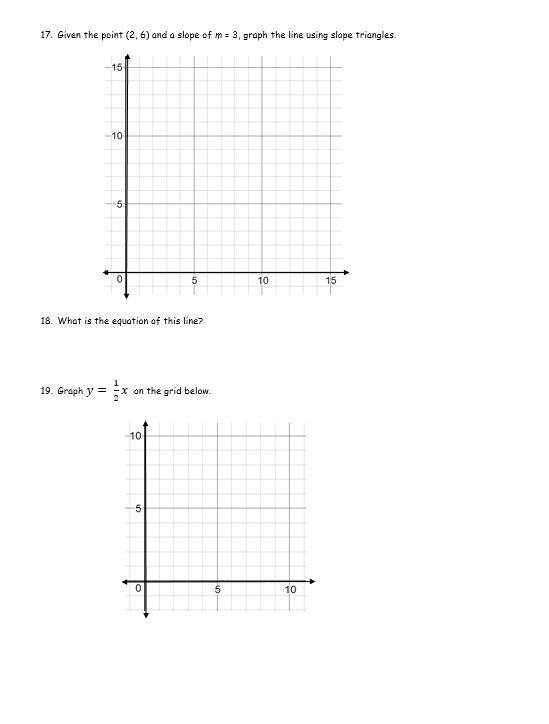 36
NCTM Principles to Actions Ensuring Mathematical Success for All
TURN & TALK
Which practices were evident in the tasks?
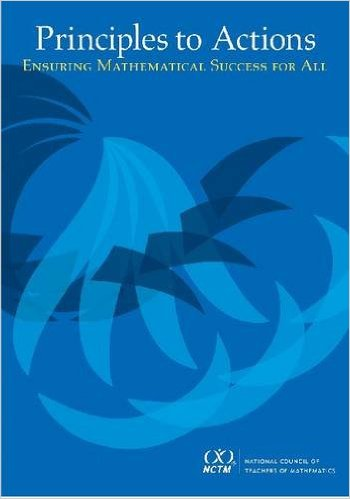 Adapted from Leinwand, S. et al. (2014) Principles to Actions – Ensuring Mathematical Success for All, National Council of Teachers of Mathematics.
37
[Speaker Notes: .]
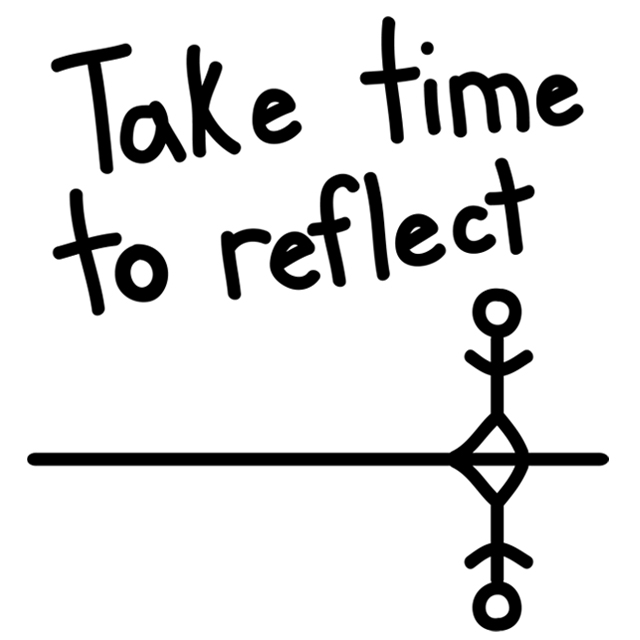 38
2F. Linear Functions
Grade 8
39
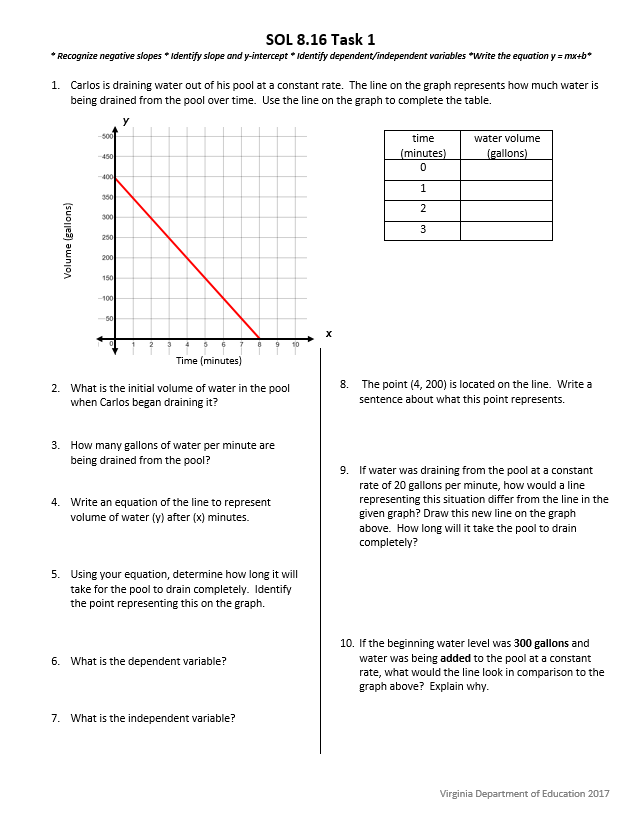 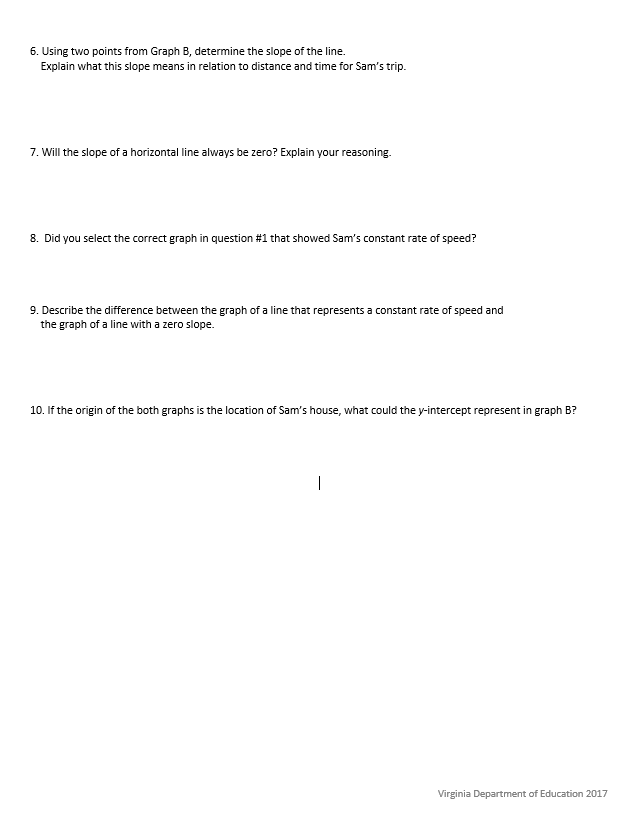 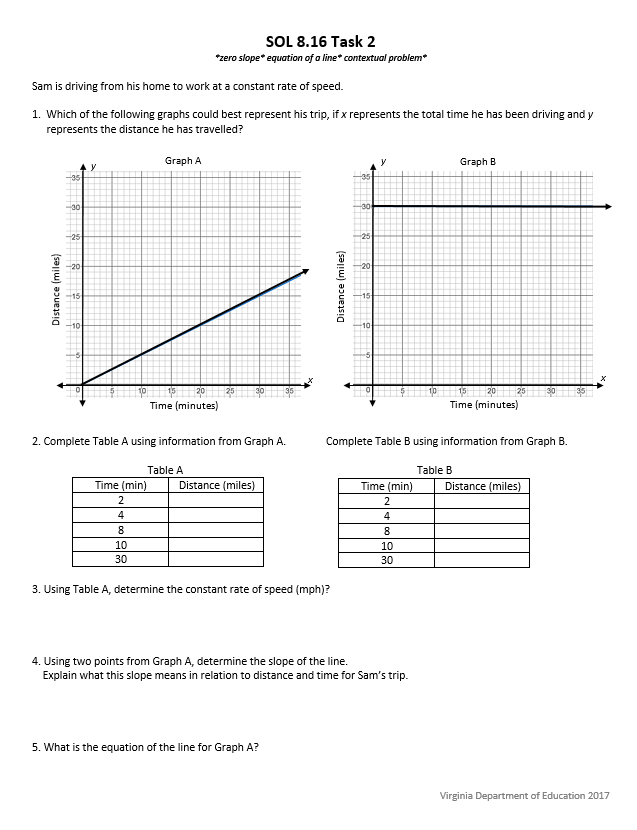 40
NCTM Principles to Actions Ensuring Mathematical Success for All
TURN & TALK
Which practices were evident in the tasks?
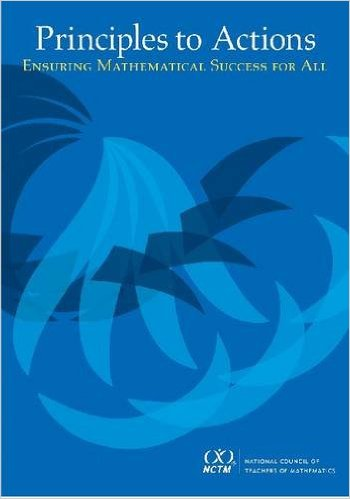 Adapted from Leinwand, S. et al. (2014) Principles to Actions – Ensuring Mathematical Success for All, National Council of Teachers of Mathematics.
41
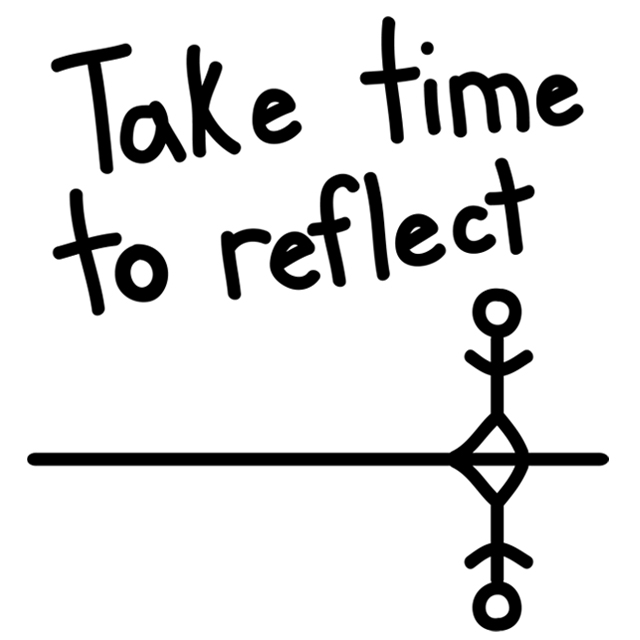 42
3. Support for Implementation
43
Implementation Support Resources
2016 Mathematics Standards of Learning
2016 Mathematics Standards Curriculum Frameworks
2009 to 2016 Crosswalk (summary of revisions) documents 
2016 Mathematics SOL Video Playlist (Overview, Vertical Progression & Support, Implementation and Resources)
Progressions for Selected Content Strands
Narrated 2016 SOL Summary PowerPoints
SOL Mathematics Institutes Professional Development Resources
44
Implementation Timeline
45
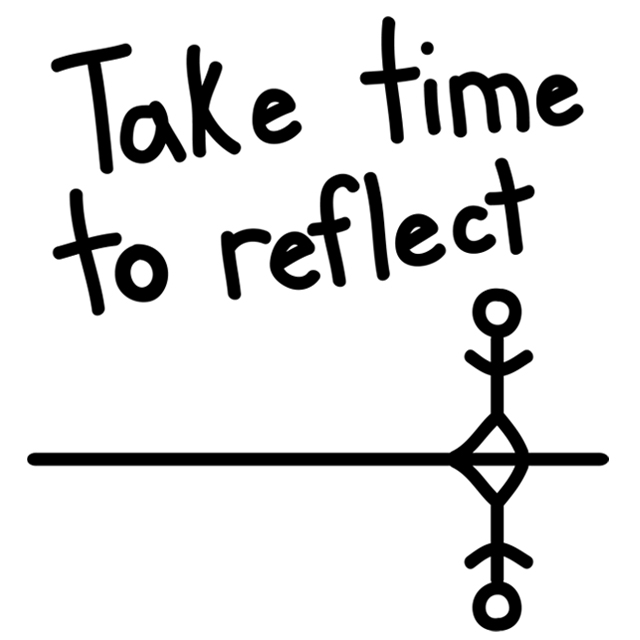 46
Closure and Participant Reflection
Exit Ticket – What Stuck?

On a Post-It Note – 
This is what stuck with me today……..
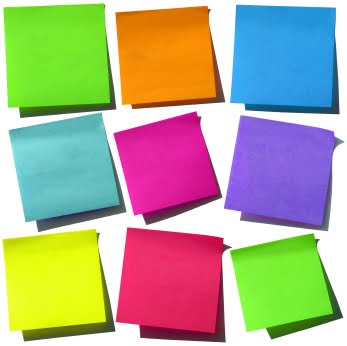 47
Please contact us!
The VDOE Mathematics Team at
Mathematics@doe.virginia.gov
48